Кыргыз тили 10- классМугалим: Карабаева.Г.Т. Сабактын темасы: Тике жана кыйыр сөз
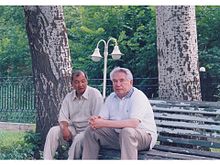 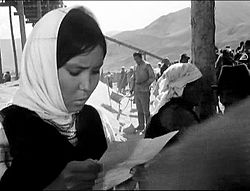 Сабактын максаты:
Тике жана кыйыр сөз жөнүндө түшүнүк алат, аларды ажырата билет.
Жазууда тыныш белгилерин туура коюга үйрөнөт.
Сүйлөө кебинде тике жана кыйыр сөздөрдү колдонууга үйрөнөт.
Жаңы сөздөр менен таанышабыз
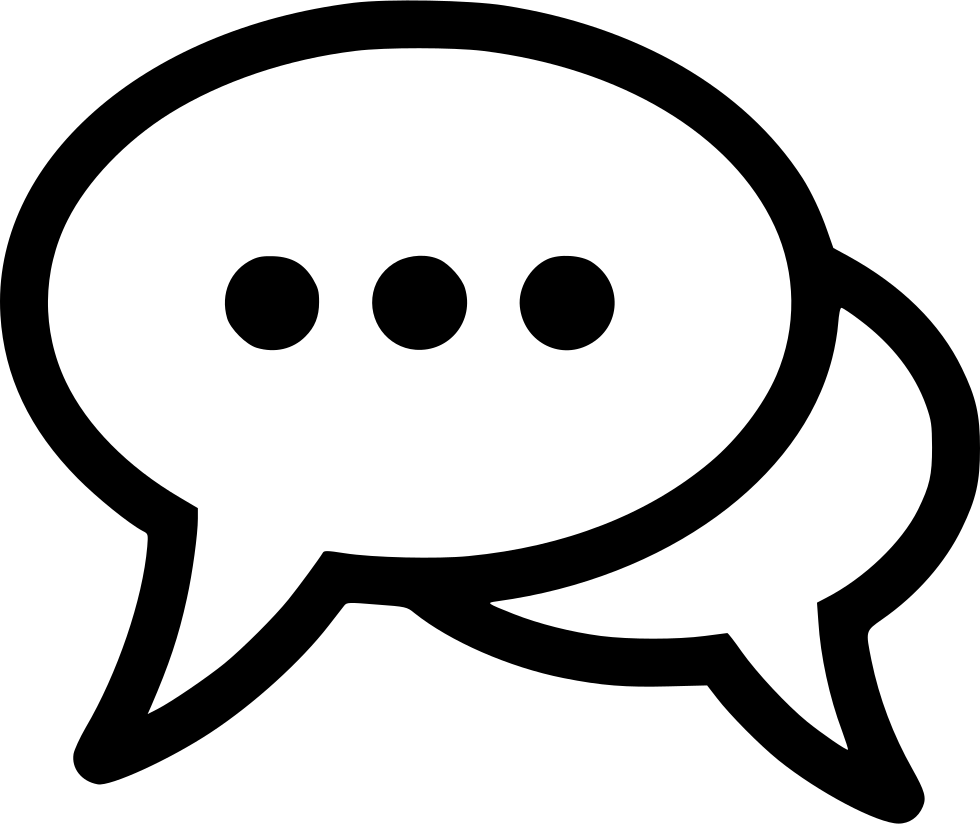 Төл сөз – собственная речь
Бөтөн сөз – чужая речь
Тике сөз – прямая речь
Кыйыр сөз – косвенная речь
Тике сөз түрүндө – в форме прямой речи
Кыйыр сөз түрүндө – в форме косвенной речи
Бөтөн сөз сүйлөмдө эки жол менен берилет:
А) Тике сөз түрүндө - в форме прямой речи
Б) Кыйыр сөз түрундө - в форме косвенной речи
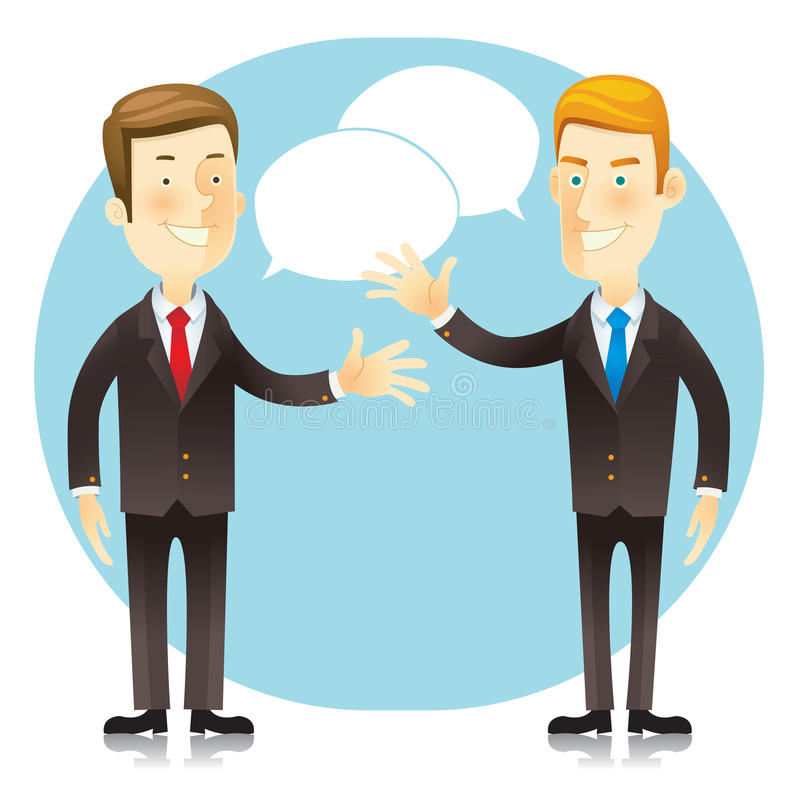 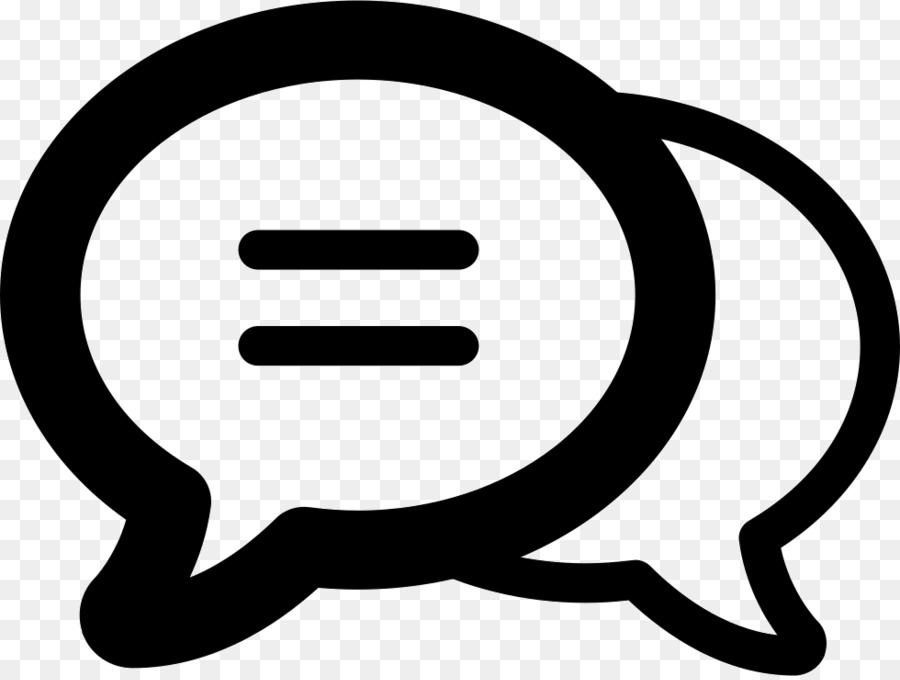 Бөтөн сөз эч өзгөртүүсүз берилсе,
 тике сөз деп аталат.
Чужая речь,не подвергающаяся никакой 
структурной переработке, называется
прямой речью.
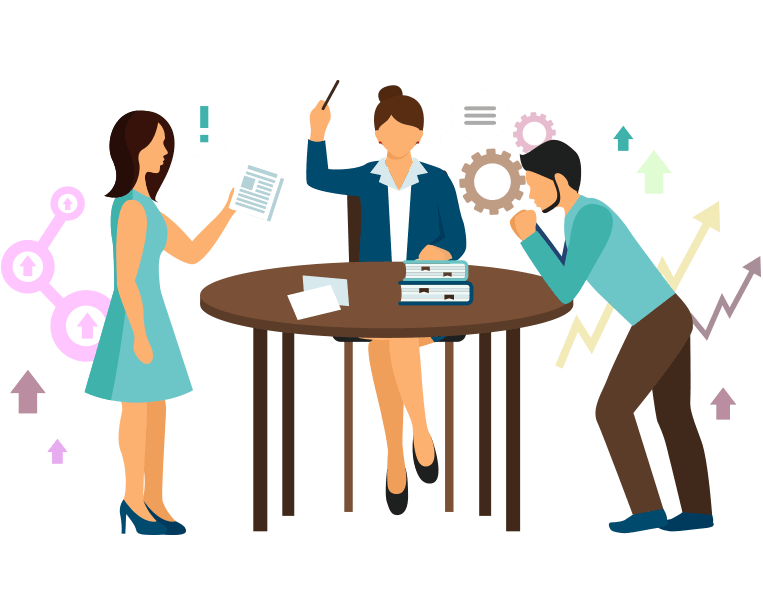 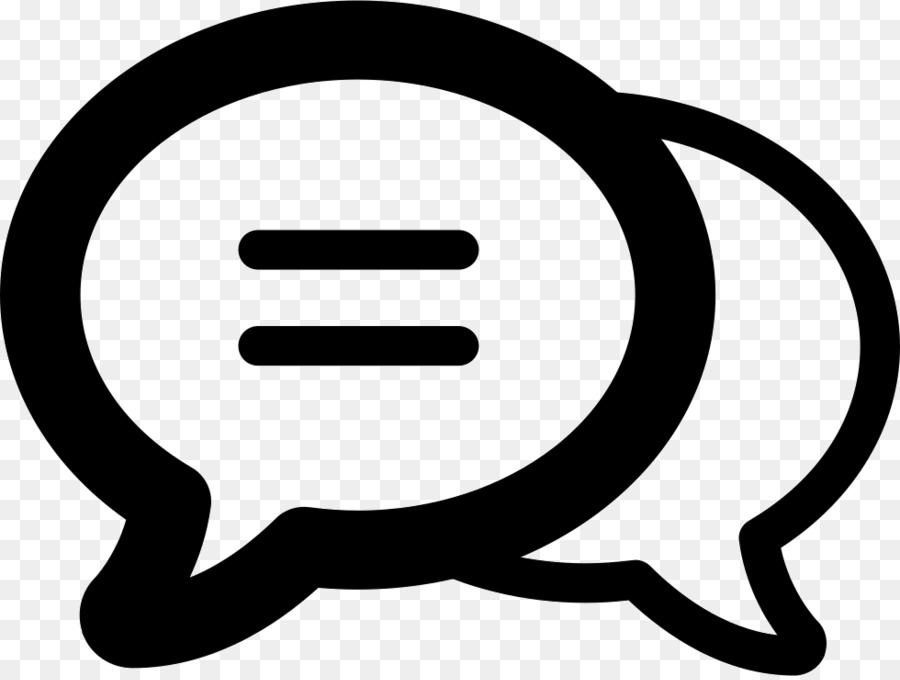 Мисалы: Элде мындай сөз бар:
«Жигитке жетимиш өнөр аз»
Например: В нороде говорят:
«Джигиту и семидесяти ремесел мало»
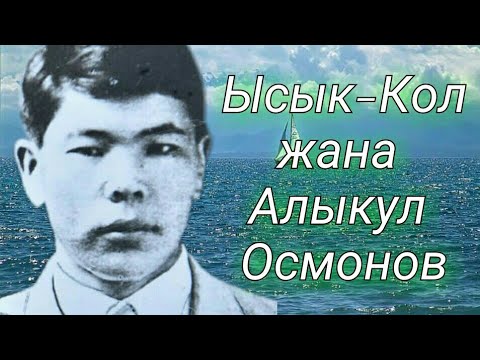 Бөтөн сөз өзгөрүлүп берилсе, 
кыйыр сөз деп аталат.
Чужая речь подвергающаяся 
Структурной переработке,  
называется косвенной речью.
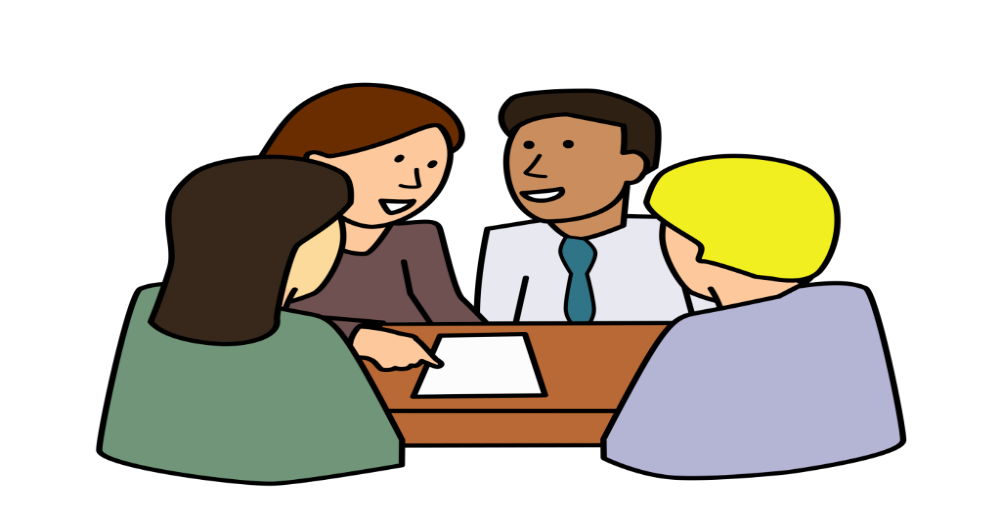 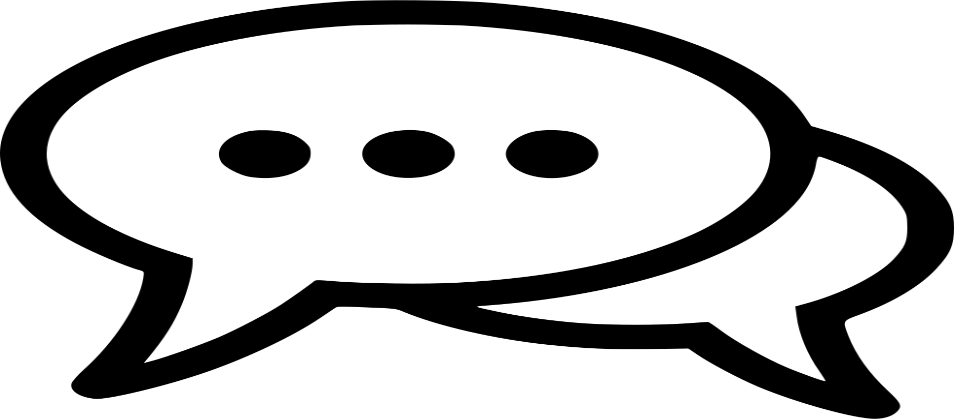 Мисалга көңүл бурабыз.
Мисалы:
Например:
В народе говарят,чтоджигиту
Мало и семидесяти ремесел.
Эр жигитке жетимиш өнөр аздык кылаарын айтышкан.
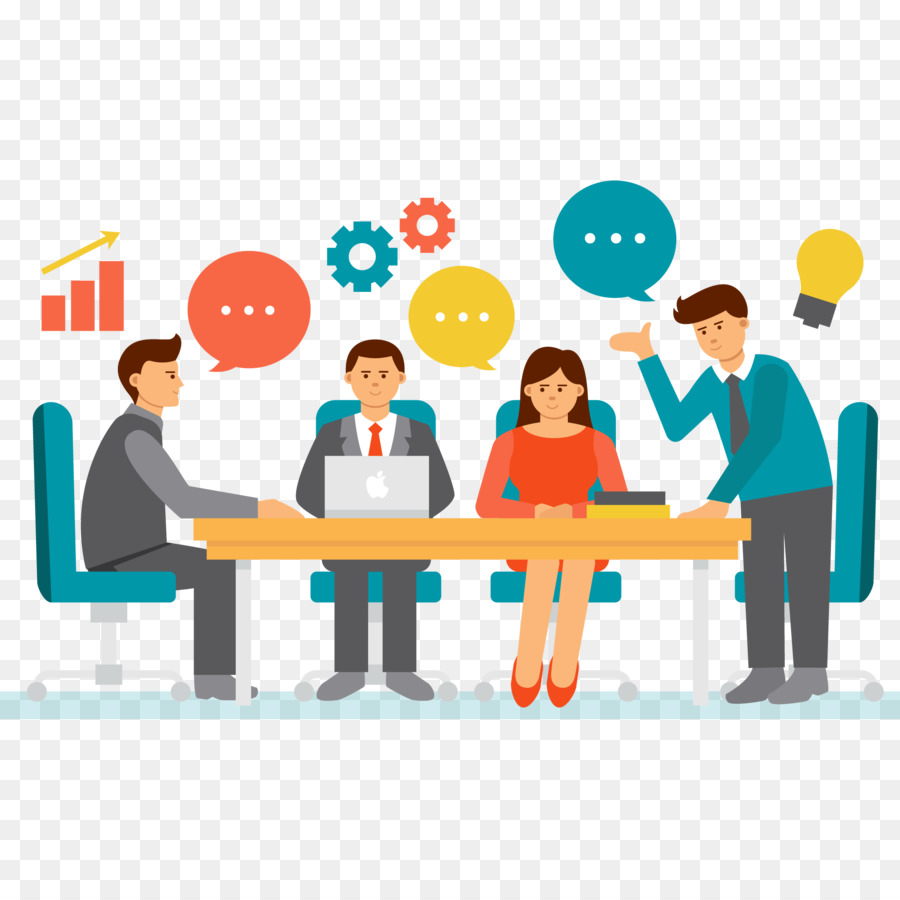 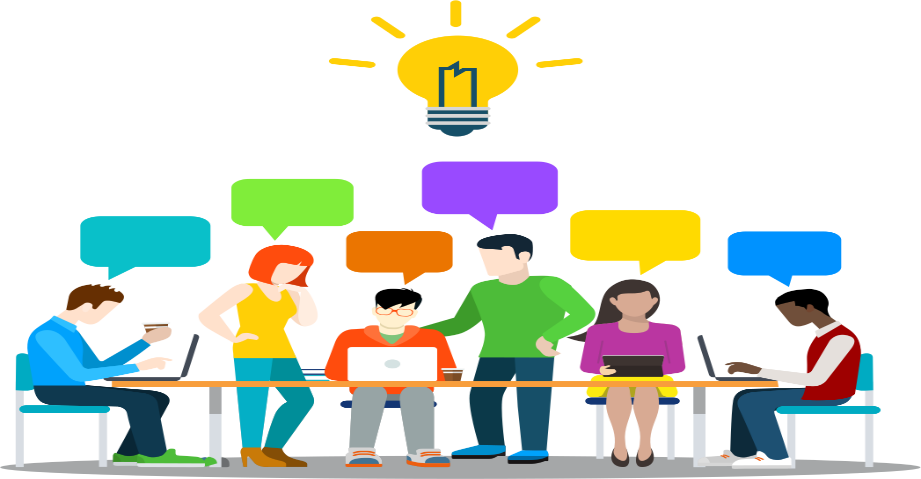 339 – көнүгүү,217 –бет
Көнүгүүнү окуп,тике сөздү кыйыр сөзгө айландырып, дептериңерге жазгыла.

«Кана, Саша, доскага келгин»,-
деди мугалим.

Мугалим Сашаны доскага чакырды.
тике сөз
кыйыр сөз
Үйгө тапшырма: 340 – 341- көнүгүү, 318 –бет.
Көңүл бурганыңарга ыракмат!
Саламатта калгыла!
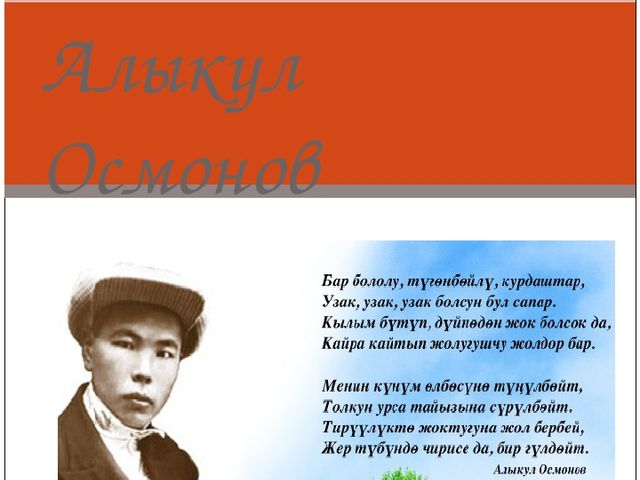